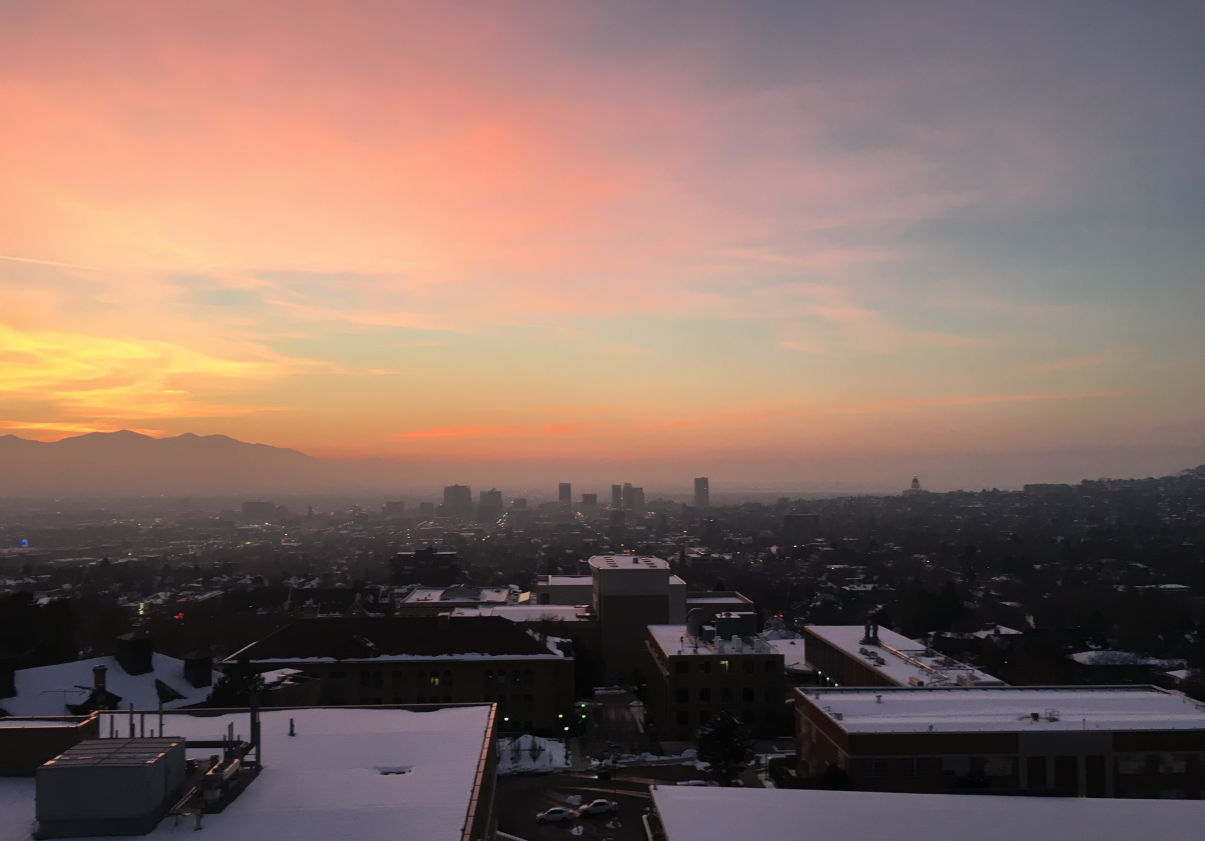 Mixing and Air-Mass Exchange Processes within Salt Lake Valley Persistent Cold-Air Pools and their Effect on Particulate Pollution Concentrations
Sebastian W. Hoch, Erik T. Crosman, Munkhbayar Baasandorj
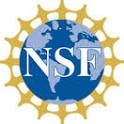 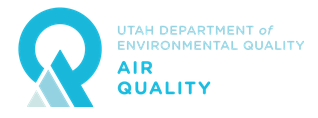 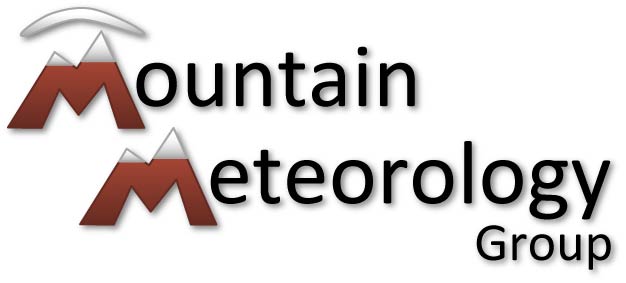 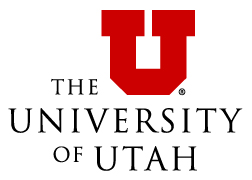 AMS 18th Conference on Mountain Meteorology, Santa Fe, NM, 25-29 June 2018
Motivation
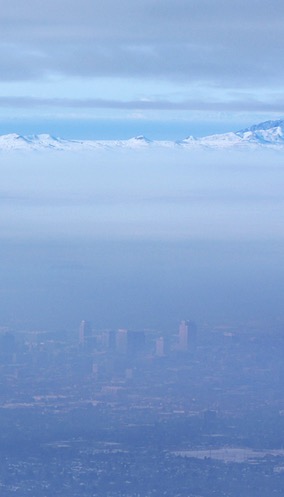 The Salt Lake City basin is one of the three populated Utah valleys marked as non-attainment areas for PM2.5 pollution (UDEQ 2015).

Adverse health effects of PM2.5 are well documented, both for short term and long term exposure (adverse birth outcome, asthma, heart disease, heart attacks, chronic obstructive pulmonary disease; Beard et al. 2012; Pope et al. 2006, WHO 2016).

Chemical composition of PM2.5 pollution in Utah valleys shows high mass contribution of Ammonium Nitrate (NH4NO3; 70-80%), a ”secondary pollutant” forming from gaseous ammonia (NH3) and nitric acid (HNO3) (Kelly et al. 2013; Kuprov et al. 2014).
SLC, UT. 14 Jan 2011
Motivation
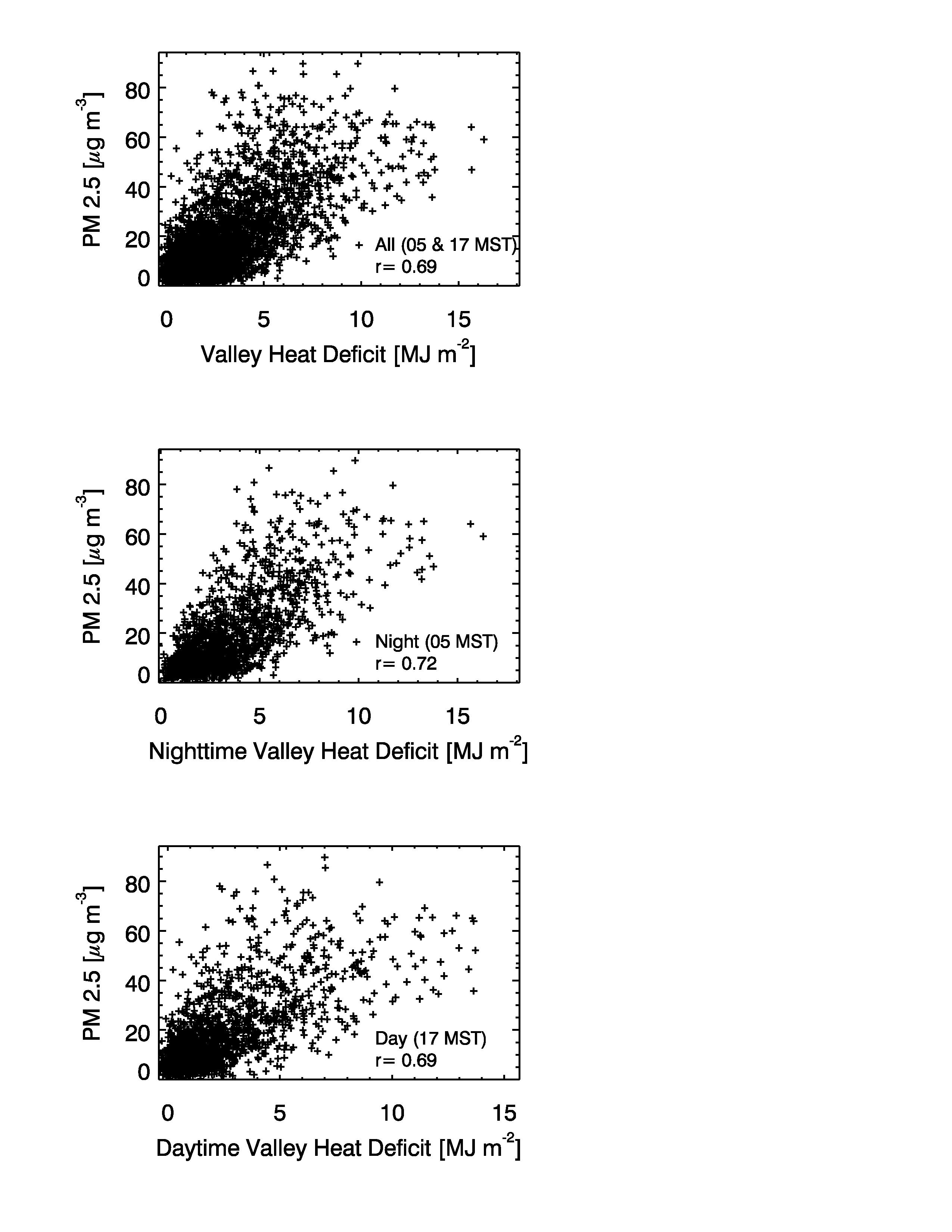 Wintertime pollution episodes are closely linked to persistent cold-air pools (PCAPs) (Whiteman et al. 2014, Green et al. 2015). The Valley Heat Deficit concept is very useful.
The life cycle of PCAPs and their dependence on meteorological processes has previously been investigated (PCAPS, COLPEX,…).
The reactive pathways for NH4NO3 formation and their dependence on meteorological processes are not well known. Role of oxidants (O3)?
Very little is known about the spatial and temporal variation (timescales < 24 hours) of PM2.5 concentrations and precursor gases within a PCAP.
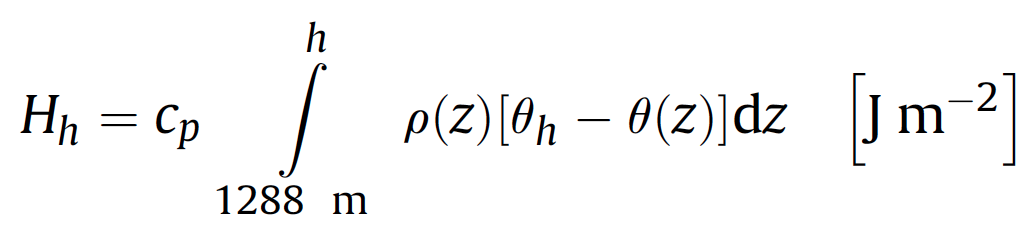 OTHERS ???
Whiteman et al. 2014, Atmos. Env.
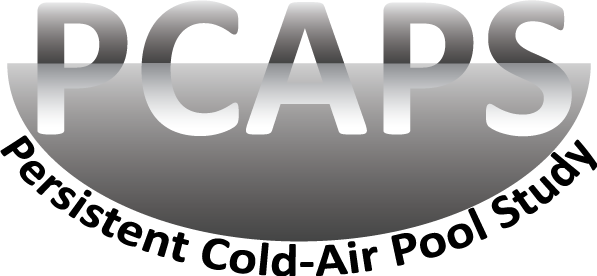 Research Question:
What are the meteorological processes that lead to spatial and diurnal variations in particulate pollution concentrations?
Hypotheses / Approach / Observations
Persistent Cold-Air Pools (PCAPs) are characterized by limited mixing – nevertheless some mixing processes can occur. 

These are:
Thermally-driven slope and valley circulations on basin sidewalls and through tributary canyons (sidewall ventilation, injections of “cleaner” air).
Thermally-driven and synoptically forced air-mass exchanges with the Great Salt Lake.
Inter-Basin exchange with the Utah Valley (thermally-driven and synoptically forced).
The development of a Convective Boundary Layer (CBL) at the base of the cold pool leading to vertical mixing during daytime.
Data was collected during the Utah Wintertime Fine Particulate Study (UWFPS) in January 2017 and the DAQ pilot study during the 2015-2016 winter.
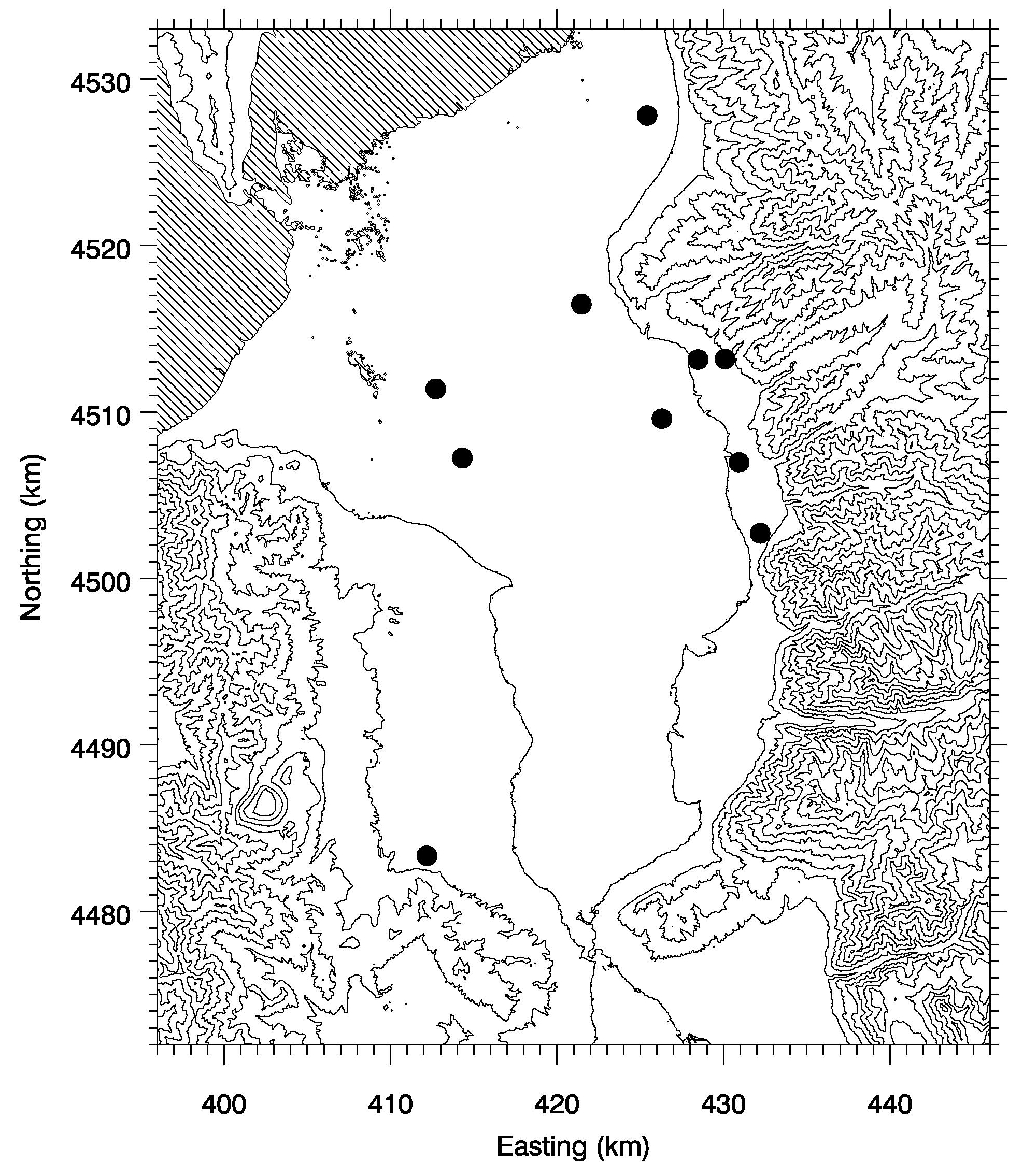 Valley Circulations
Red Butte Canyon 
Area: 22 km2
Mouth at: 1525 m MSL

Parleys Canyon 
Area:135 km2
Mount at: 1460 m MSL
Salt 
Lake
 Valley
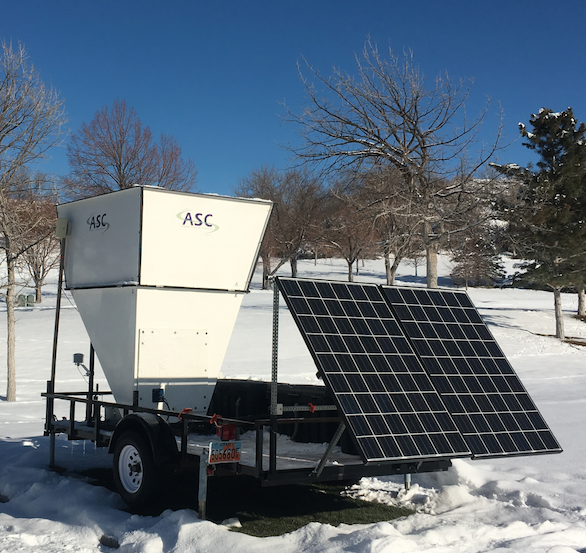 Wasatch Mtns
Oquirrh Mtns
Traverse Mtns
Valley Circulation
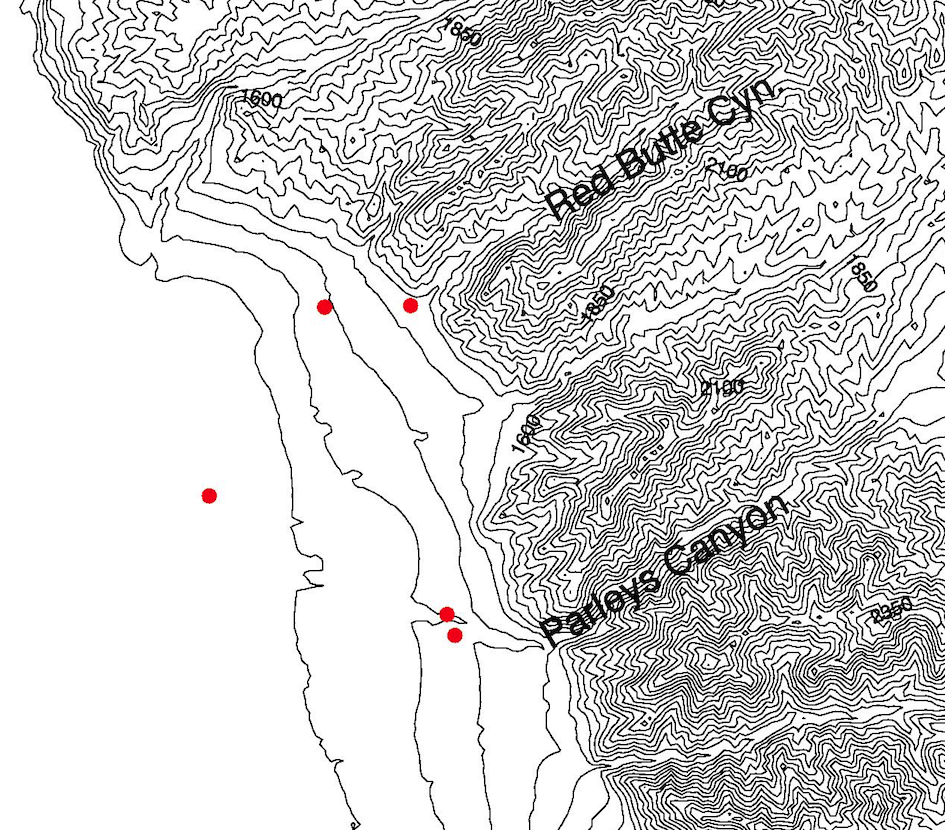 UU
Red 
Butte
(RB)
Hawthorne
(HW)
Parleys 
(PAR)
Valley Circulations – 27.-30. January 2017
Radiation Balance
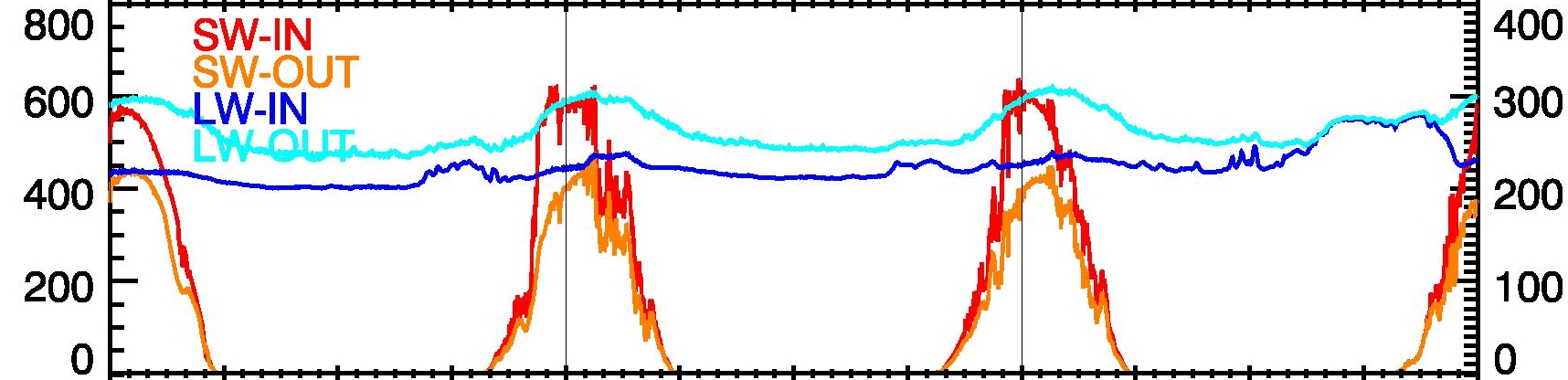 SW Flux [W m-2]
LW Flux [W m-2]
Ceilometer
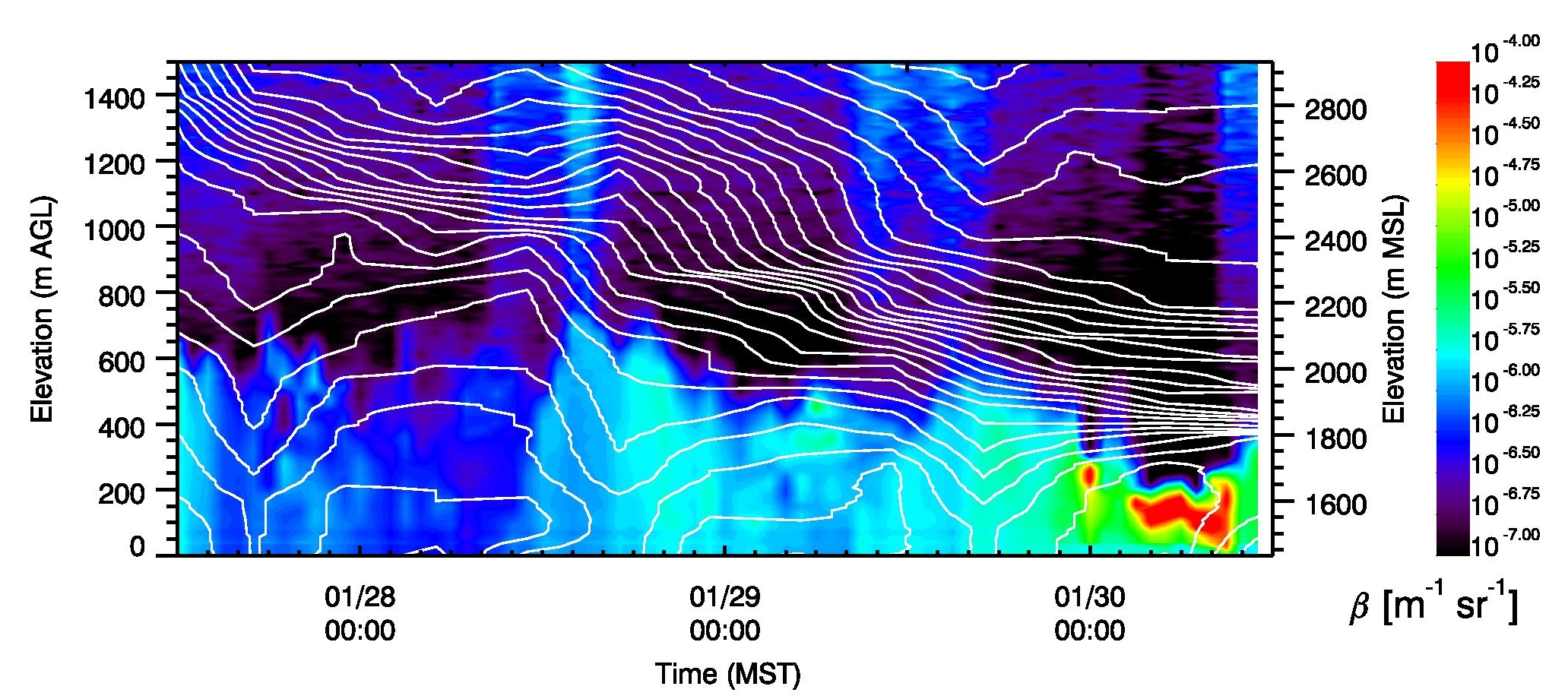 Parleys Exit SoDAR
Valley Circulations – 27.-30. January 2017
Radiation Balance
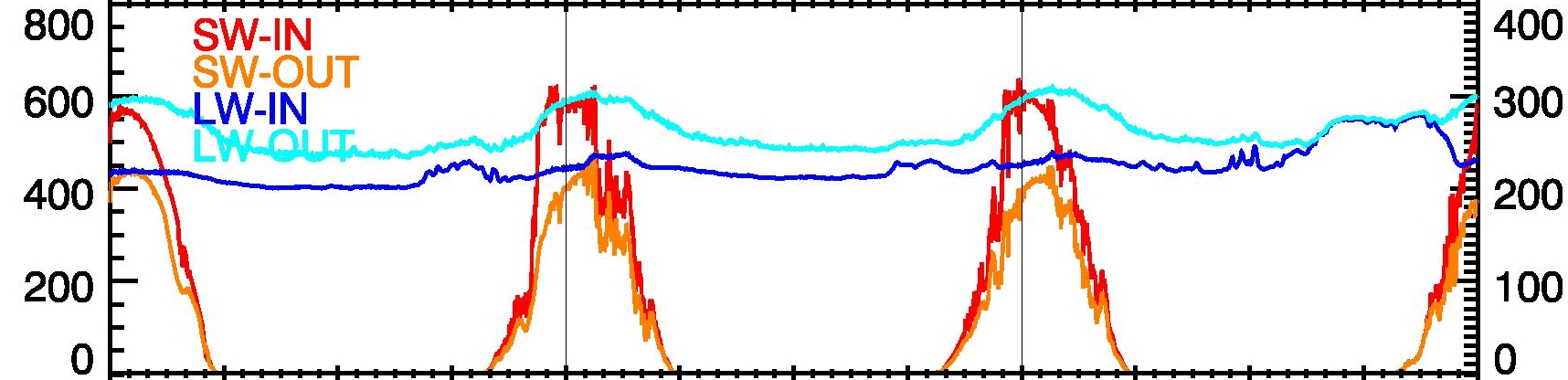 Ceilometer
SW Flux [W m-2]
LW Flux [W m-2]
Parleys Exit SoDAR
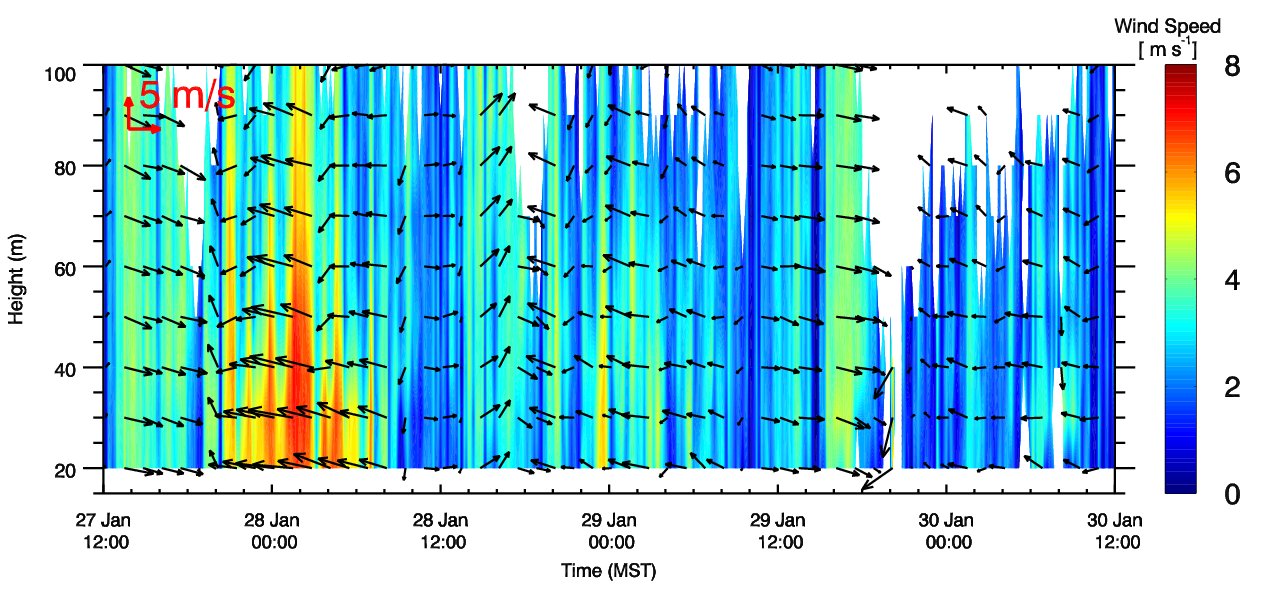 Valley Circulations – 27.-30. January 2017
strong
“none”
reduced
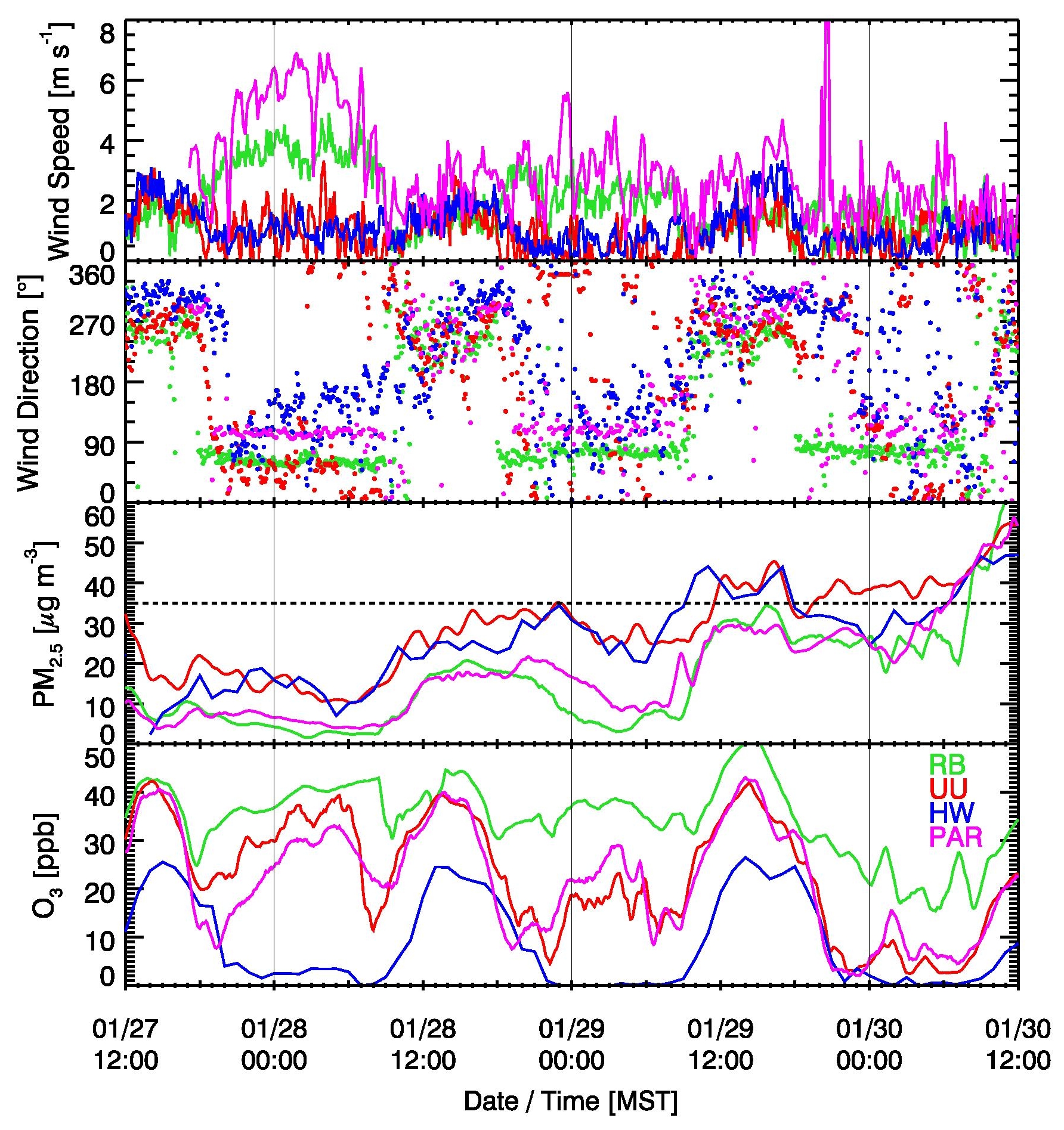 Parleys  (PAR)
Red Butte (RB)
Night-time flows are strongest under clear conditions
Down-canyon (PAR,RB) flows at night
Down-slope (UU) flows at night
As PCAP strengthens, [PM2.5] increase. Down-canyon flows locally reduce , [PM2.5]
As PCAP strengthens, [O3] is titrated at night. Down-canyon flows locally increase [O3].
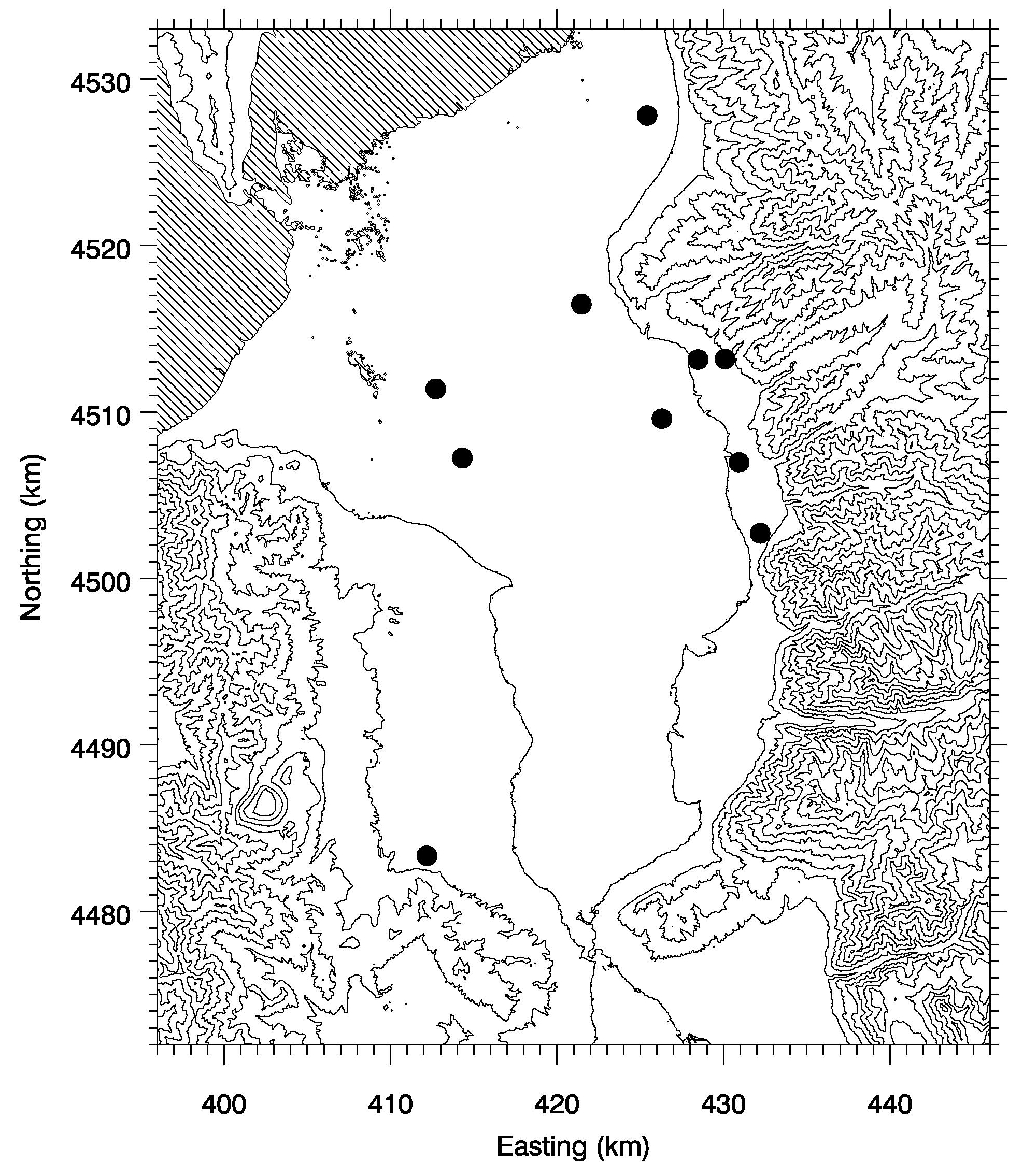 Lake Exchange
Lake “Exchange”
Great
     Salt 
Lake
Clean Lake Breeze
30 January
Landfill 
Site
Dirty Lake 
“Recharge”
3 February 2017
Salt 
Lake
 Valley
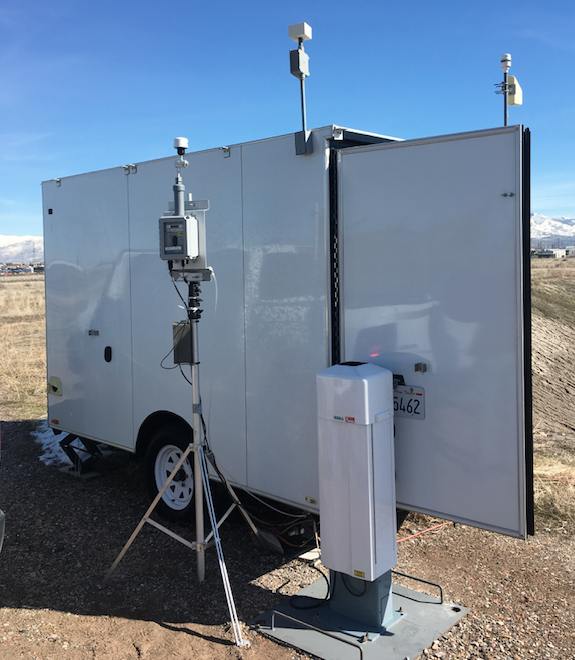 Wasatch Mtns
Oquirrh Mtns
Traverse Mtns
[Speaker Notes: Early vs later in the PCAP]
Lake Exchange
Clean Lake Breeze
30 January
Lake Breeze
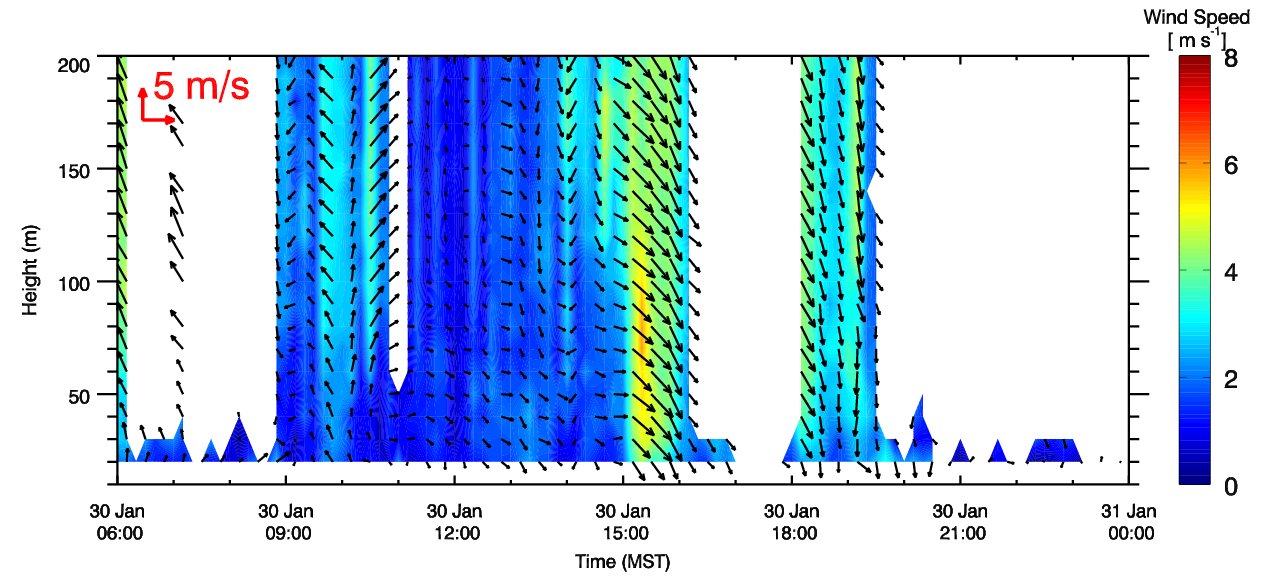 no data
no data
no data
SoDAR at Landfill Site
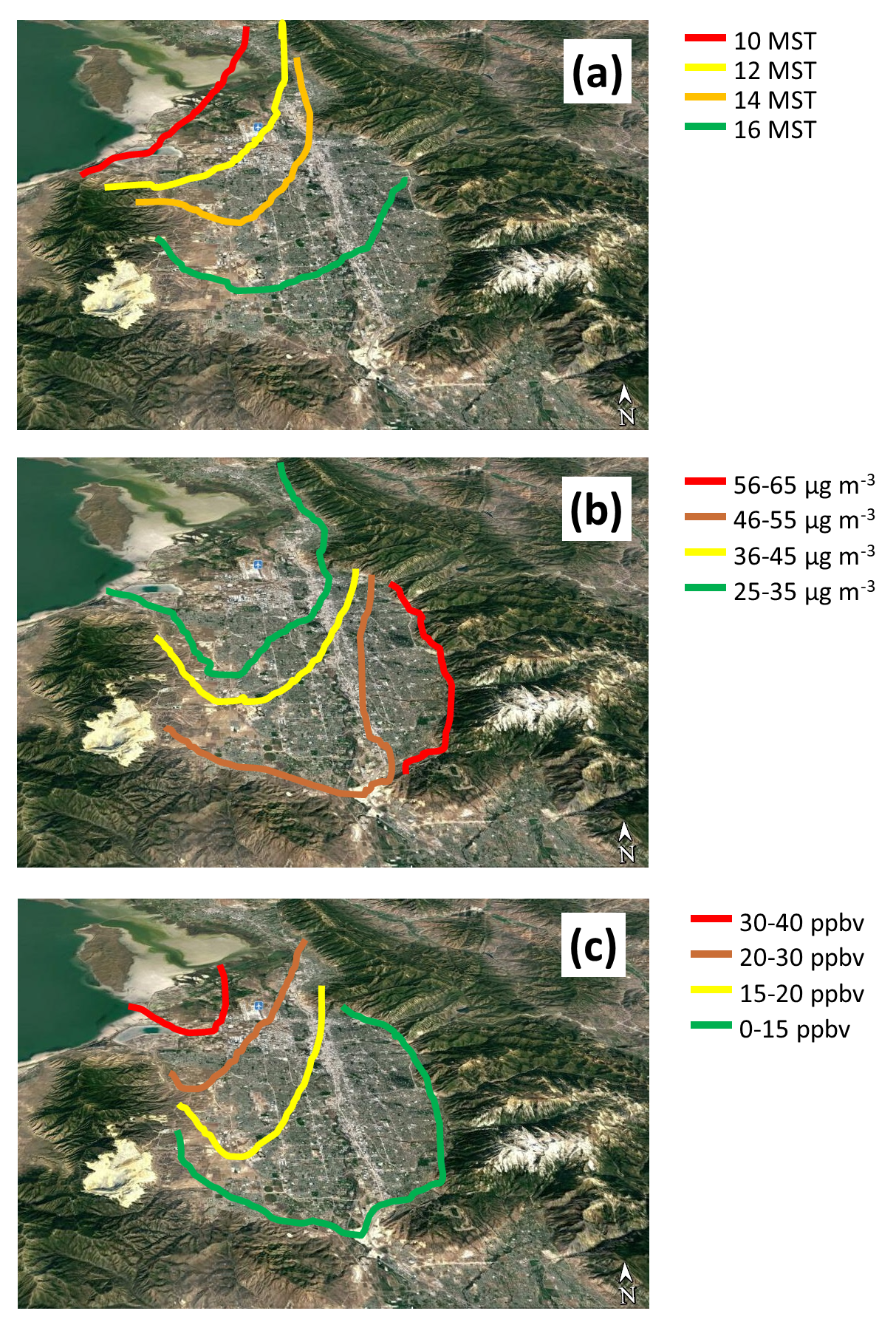 Lake Exchange
“Clean Breeze” 30 January 2017
(a) Isochrones of lake breeze frontal location
Chopper
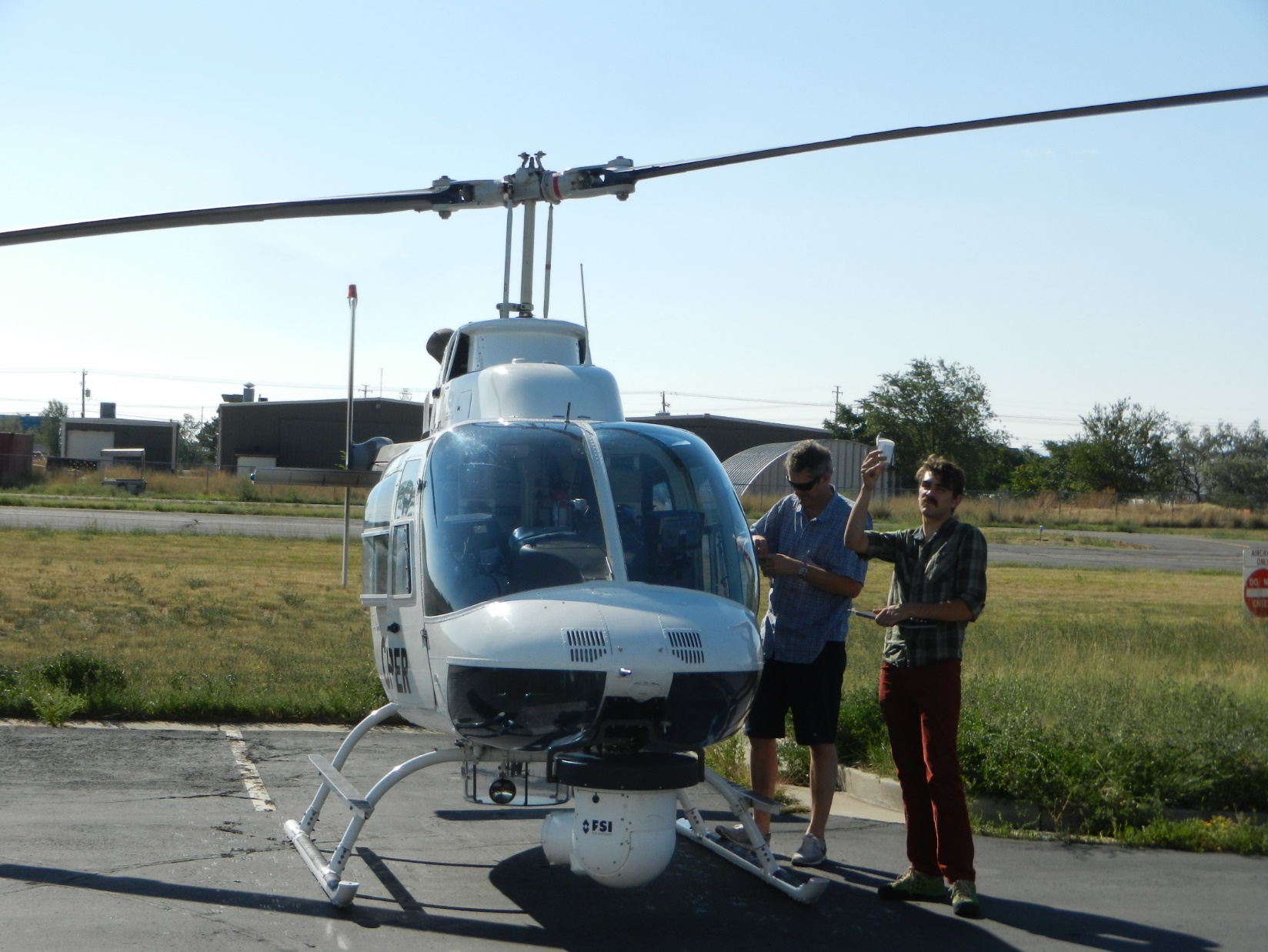 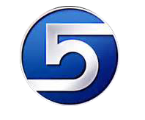 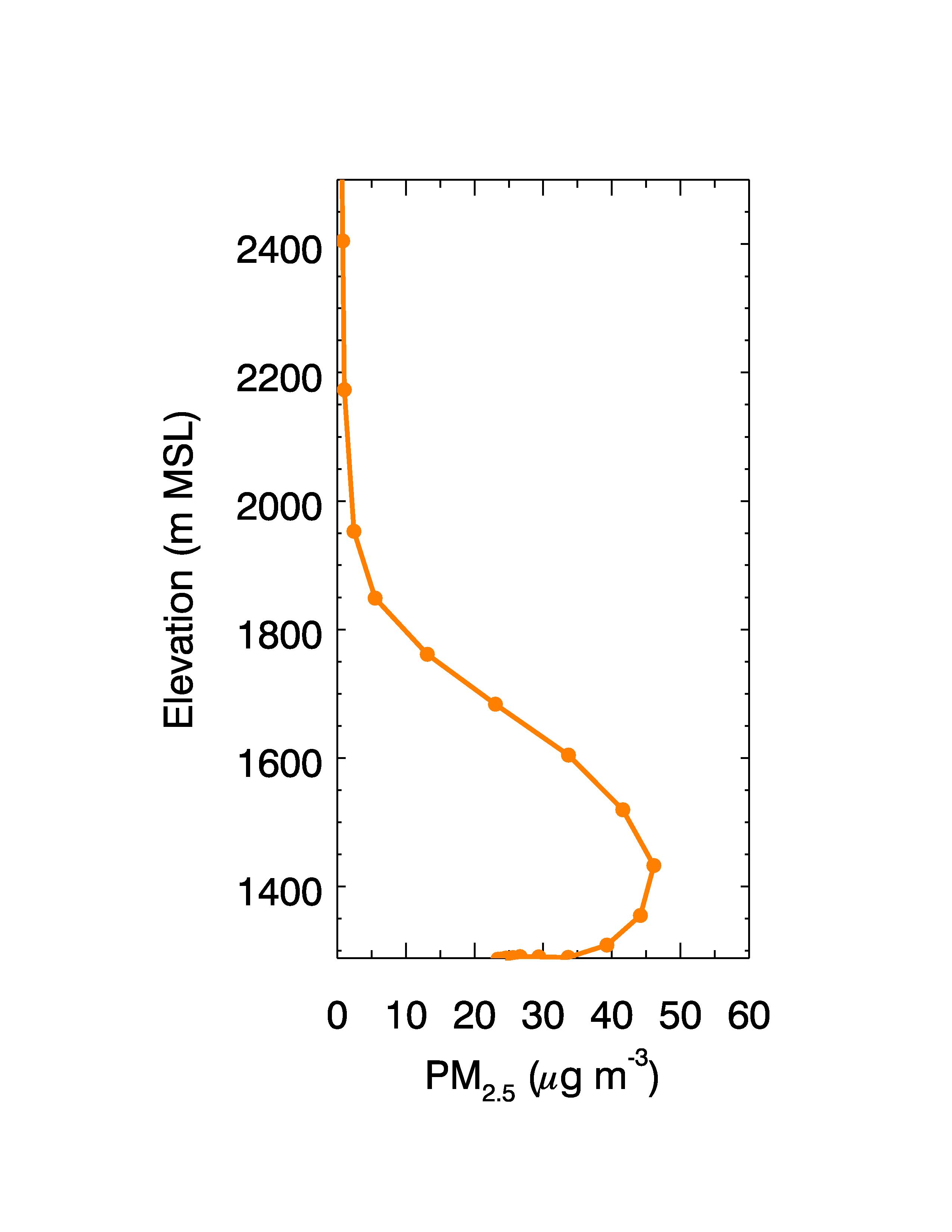 1700 MST
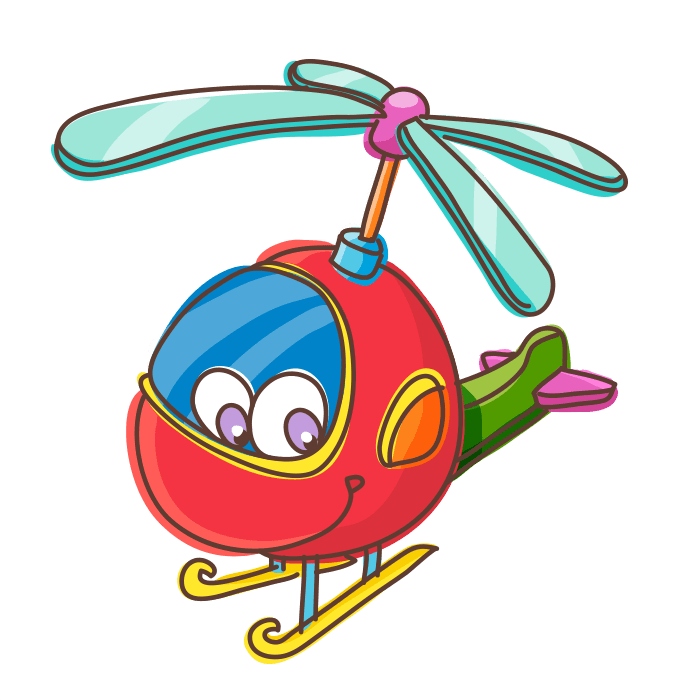 Colder and cleaner air is advected from the lake, undercutting the very polluted air.
(b) Spatial distribution of PM2.5 at 1700 MST
(c) Spatial distribution of O3 at 1700 MST
[Speaker Notes: High ozone]
Dirty Lake “Recharge”
3 February 2017
Lake Exchange
Pre-Frontal 
Southerlies
Frontal 
Passage
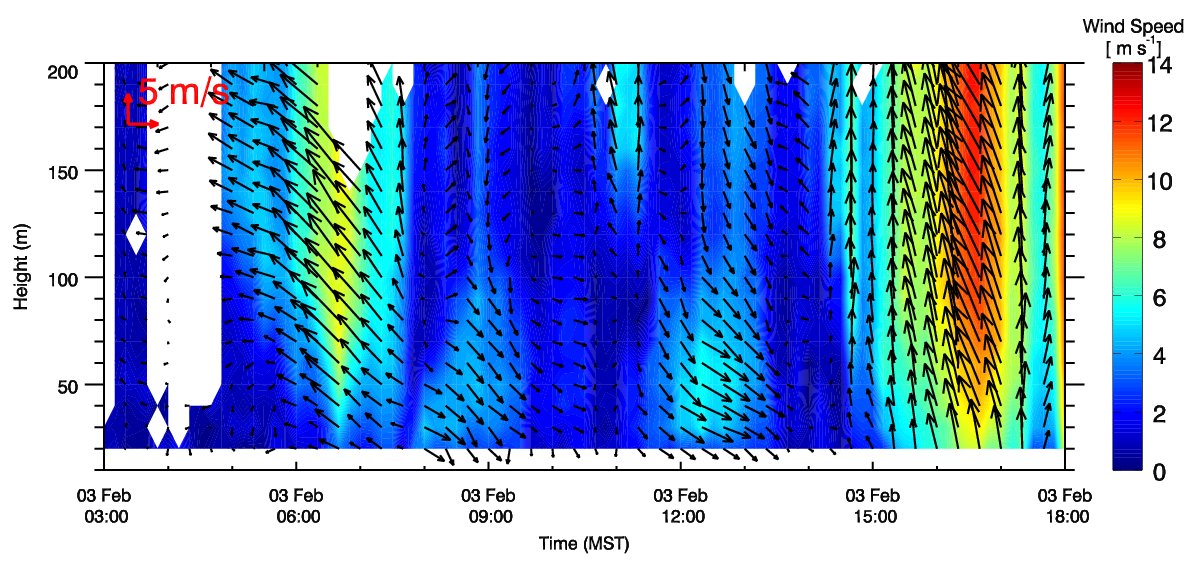 no data
“Lake Recharge”
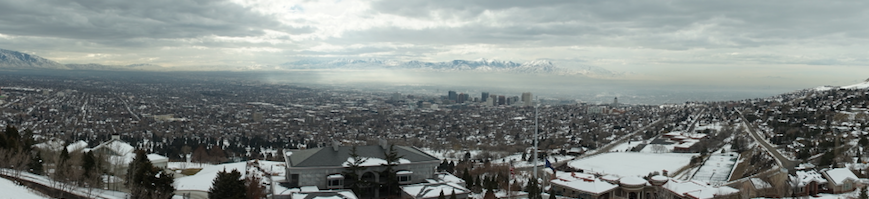 13:10 MST
Lake Exchange
“Dirty Breeze / Lake Recharge”  3 February 2017
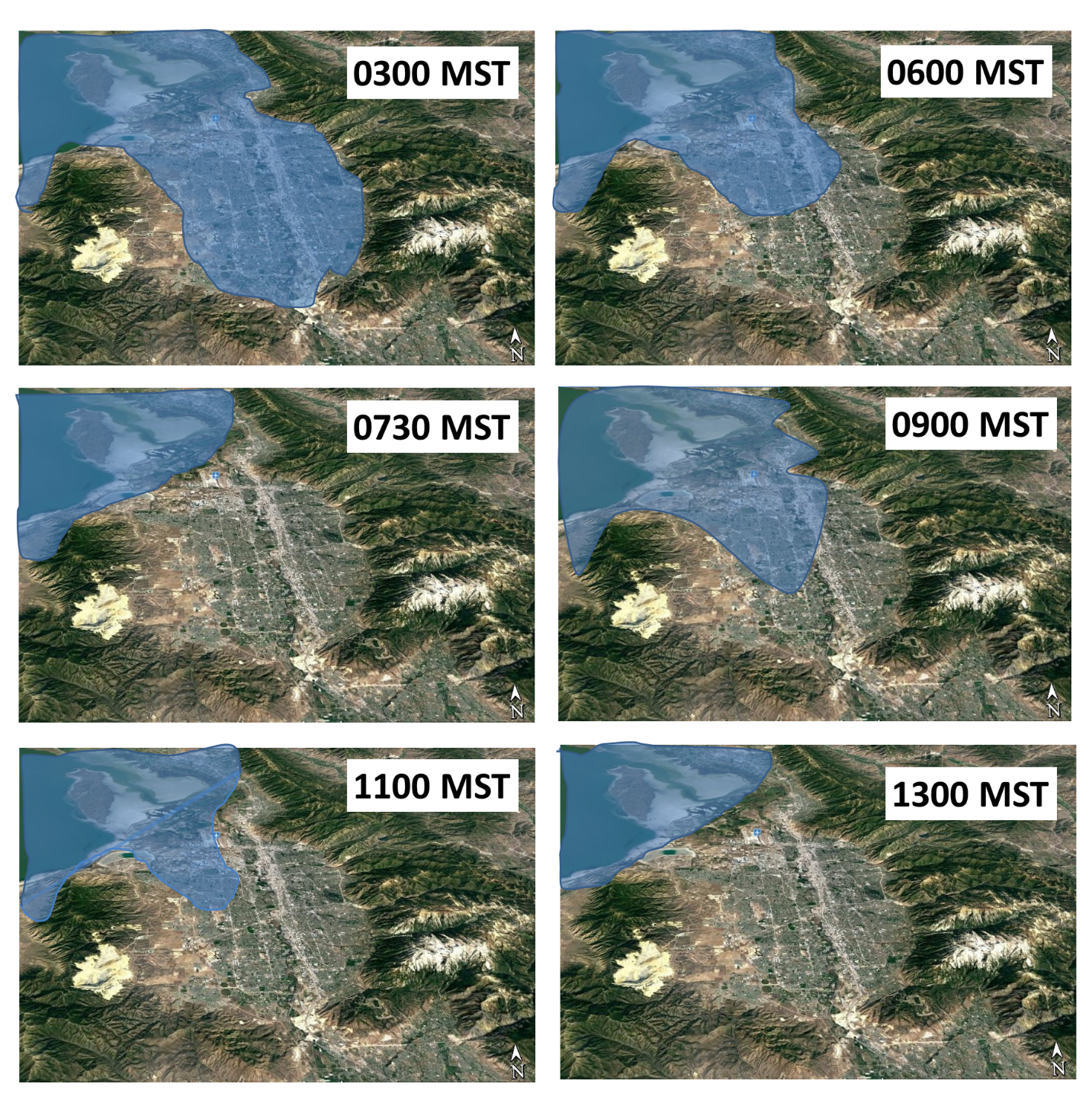 Polluted Cold 
Pool
“Southerly Mix-out Event”
(Lareau et al. 2013, Lareau and Horel 2015)
Conclusions
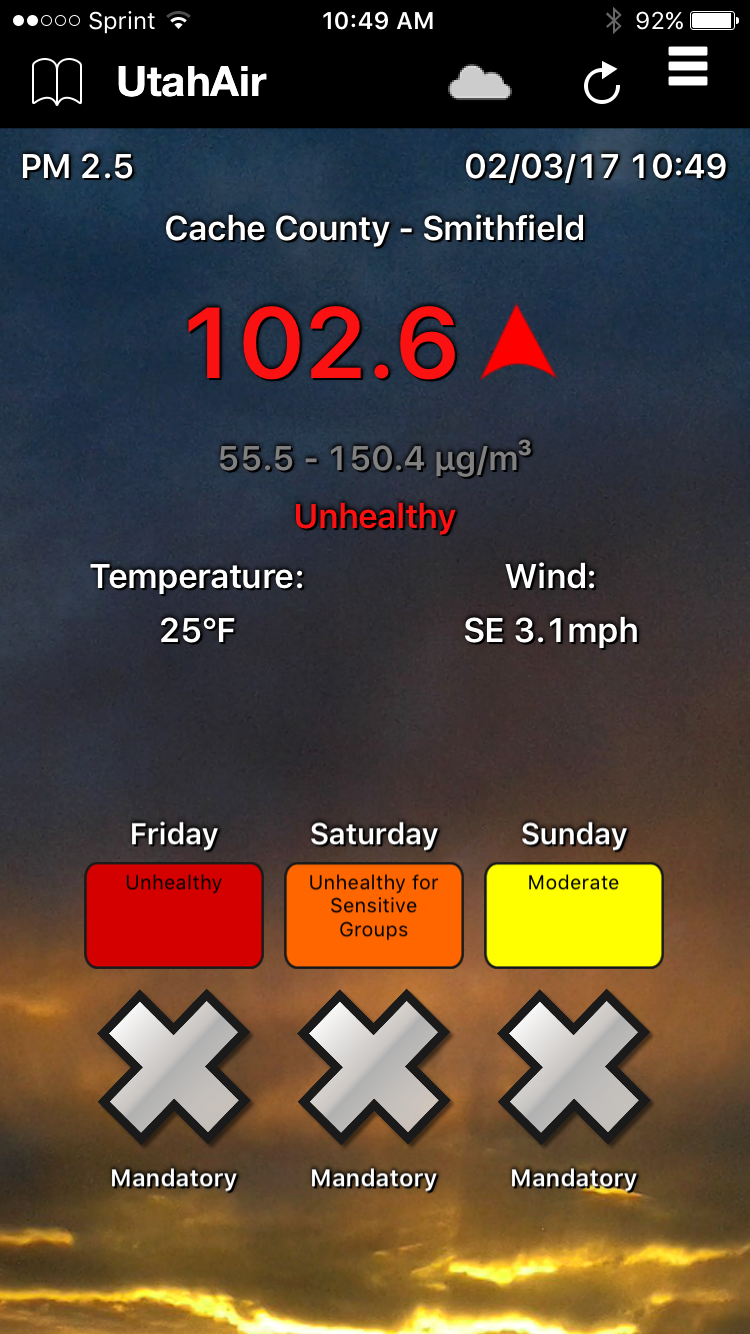 Wintertime Persistent Cold-Air Pools (PCAPs) are characterized by limited mixing and a build-up of particulate pollution occurs in the Salt Lake Valley and other populated basins.

Nevertheless, valley circulations through tributary valleys and thermally-driven and synoptically-forced air mass exchanges with the Great Salt Lake lead to mixing and changes in concentrations of PM2.5 and O3.

These processes can lead to large gradients in pollutant concentrations challenging the decision making processes based on single regulatory monitoring sites.

Injections of O3 into PCAPs through canyon flows may play a crucial role for chemical reactions leading to ammonium nitrate formation.
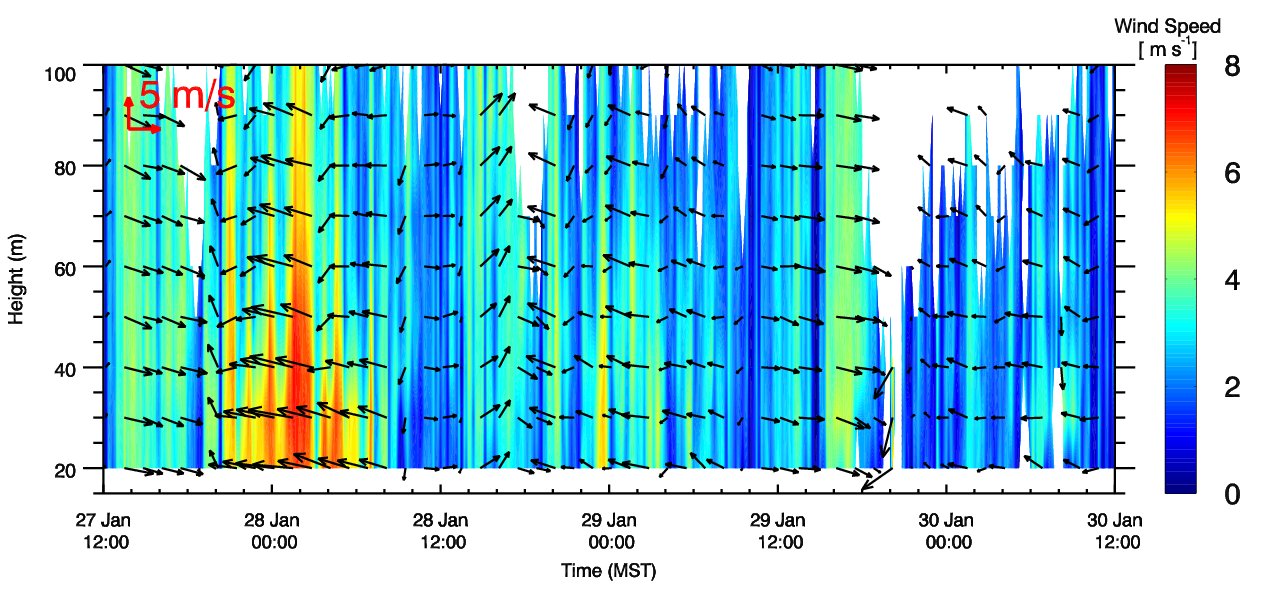 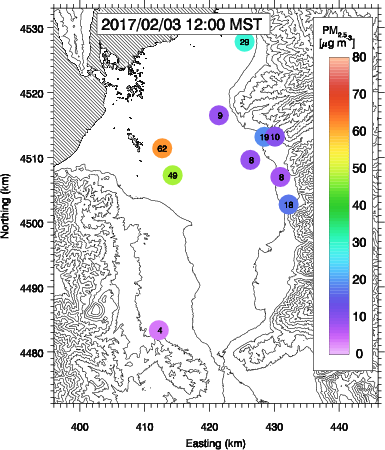 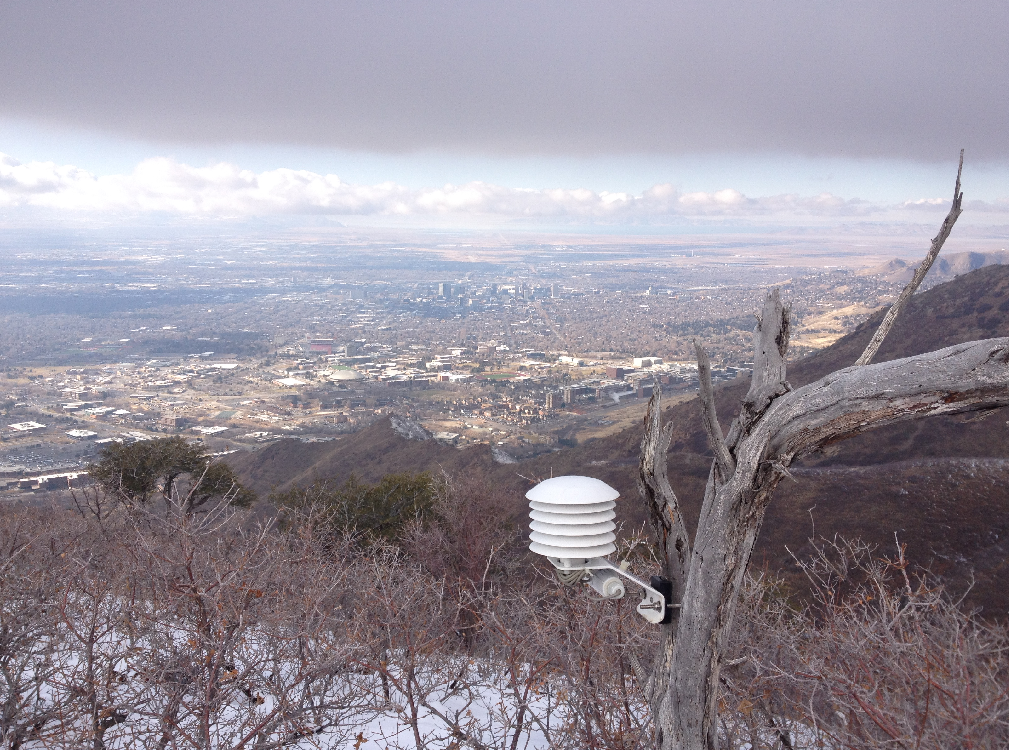 Acknowledgements
Funding from NSF, Grant 1723337

Support from Utah Department of Environmental Quality (UDEQ)

All members of the the NOAA-funded UWFPS.

John Horel, John Lin, Dave Whiteman, Alex Jacques, Luke Leclaire-Marzolf

Volunteers housing equipment throughout the Salt Lake Valley!